Simple Harmonic Motion
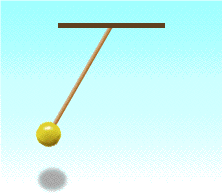 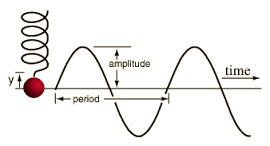 Simple Harmonic Motion
AmplitudeA
Simple harmonic motion Back and forth motion that is caused by a force that is directly proportional to the displacement. The displacement centers around an equilibrium position.  Springs and pendulums move in SHM
Period, T, is the time for one complete oscillation. (seconds)
Frequency, f, is the number of complete oscillations per second. Hertz (s-1)
x
F
Example The suspended mass makes 30 complete oscillations in 15 s.  What is the period and frequency of the motion?
Period:   T = 0.5 s
Frequency:   f = 2 Hz
Spring Properties
A spring is a device that stores potential energy.  Us= ½ kx2 

When a spring is stretched (or compressed), a force is applied through a distance which means work is done.

The work done goes to the spring in the form of potential energy .
 
The spring force is a restoring force which, in bringing the spring back to its rest point, does work.
Hooke’s Law
The formula for spring force is:
	FS  =  kx	  (Hooke’s Law)



Sometimes it is written FS  =  -kx
The negative just means the force is trying to getting spring back to its equilibrium position
Where:  FS = the spring force (N)
               k = the spring constant (N/m)
               x = the elongation (m)
Example
A load of 50 N attached to a spring hanging vertically stretches the spring 5.0 cm. The spring is now placed horizontally on a table and stretched 11.0 cm. What force is required to stretch the spring this amount?
110 N
1000 N/m
Example
A spring is fixed along an inclined plane
whose angle of incline is 30o.  A 12 kg
block is attached to the spring thereby
Stretching it 15 cm.

Find the spring constant of this spring.
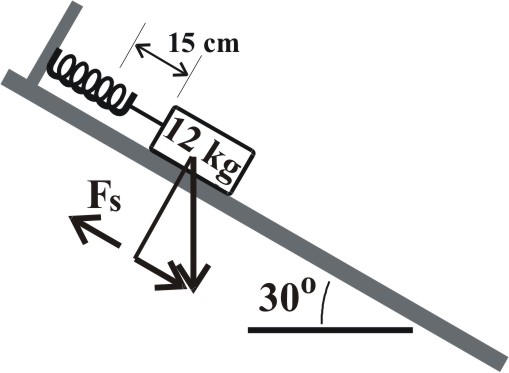 Position graph of a spring
When you graph the motion of a spring, it is a sine function
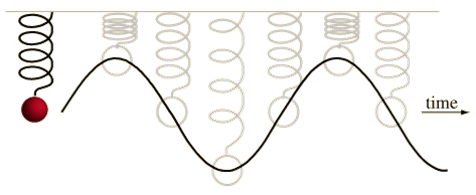 http://www.animations.physics.unsw.edu.au//jw/SHM.htm#projection
https://physicsfootnotes.com/gifs/sand-pendulum-shm/
http://www.businessinsider.com/dropped-slinky-physics-google-science-fair-2015-9
Position time graph for SHM
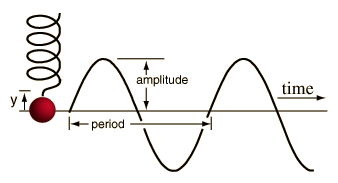 The amplitude of the curve is the max displacement ,x
Equilibrium Line
SHM and Uniform Circular Motion
Springs (and waves) behave very similar to objects that move in circles.

If you trace out the position of an object on the outside of a circle, you get a sine function (remember the unit circle??)
http://www.animations.physics.unsw.edu.au//jw/SHM.htm#projection
Period of a spring
For a spring, in SHM, the net force = spring force:
Fnet = ma = kx:
Example
A 200 g mass is attached to a spring and executes simple harmonic motion with a period of 0.25 s If the total energy of the system is 2.0 J, find the (a) force constant of the spring (b) the amplitude of the motion
126.3 N/m
0.18 m
v (-)
v (+)
m
x = -A
x = 0
x = +A
Velocity in SHM
The direction the spring moves determines the sign of velocity.
It is zero at the end points and a maximum at the midpoint in either direction (+ or -).
+a
-a
-x
+x
m
x = -A
x = 0
x = +A
Acceleration in SHM
Acceleration is in the direction of the restoring force. (a is positive when x is negative, and negative when x is positive.)
Acceleration is a maximum at the end points and it is zero at the midpoint of oscillation.
a
+x
m
Example A 2-kg mass hangs at the end of a spring whose constant is k = 400 N/m. The mass is displaced a distance of 12 cm and released.  What is the acceleration at the instant the displacement is x = +7 cm?
a = -14.0 m/s2
Note: When the displacement is +7 cm (downward), the acceleration is -14.0 m/s2 (upward) independent of motion direction.
Example
A slingshot consists of a light leather cup, containing a stone, that is pulled back against 2 rubber bands. It takes a force of 30 N to stretch the bands 1.0 cm (a) What is the potential energy stored in the bands when a 50.0 g stone is placed in the cup and pulled back 0.20 m from the equilibrium position? (b) With what speed does it leave the slingshot?
3000 N/m
60 J
49 m/s
Pendulums
Pendulums, like springs, oscillate back and forth exhibiting simple harmonic behavior (if the angle is small).
The restoring force is the force that brings the pendulum back to its equilibrium
Pendulums
Consider the FBD for a pendulum. Here we have the weight and tension. Even though the weight isn’t at an angle let’s draw an axis along the tension.
q
mgcosq
q
mgsinq
Pendulums
https://phet.colorado.edu/en/simulation/pendulum-lab
Pendulums
Remember this equation only works if θ is small
https://www.youtube.com/watch?v=7_AiV12XBbI
L
L = 1.01 m
Example   What must be the length of a simple pendulum for a clock which has a period of two seconds (tick-tock)?
Example
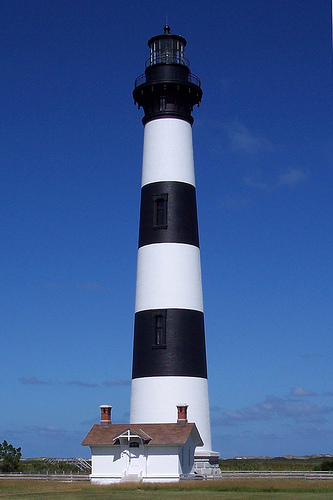 A visitor to a lighthouse wishes to determine the height of the tower. She ties a spool of thread to a small rock to make a simple pendulum, which she hangs down the center of a spiral staircase of the tower. The period of oscillation is 9.40 s. What is the height of the tower?
L = Height = 22.4 m